Lisa SHAFROTH
1ère S.3
« Egohistoire », Musée personnel
1
2
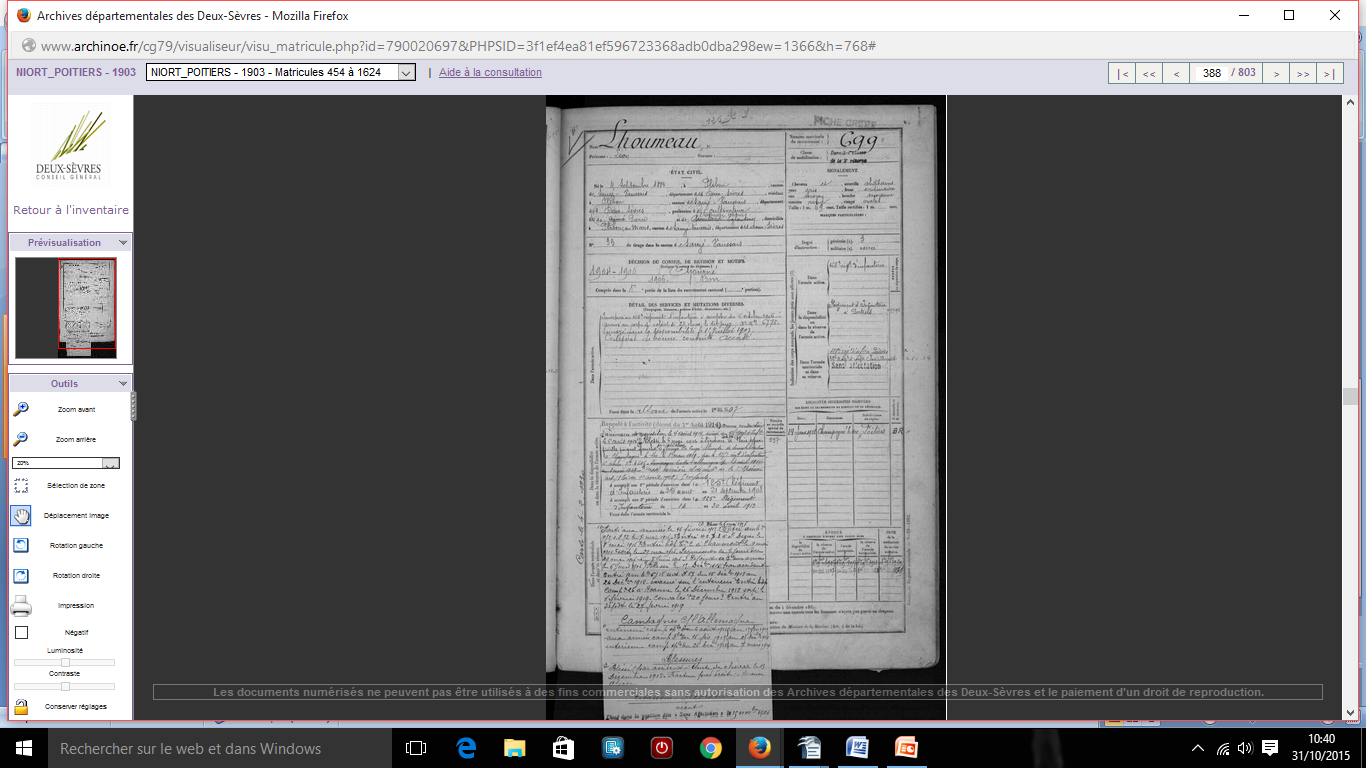 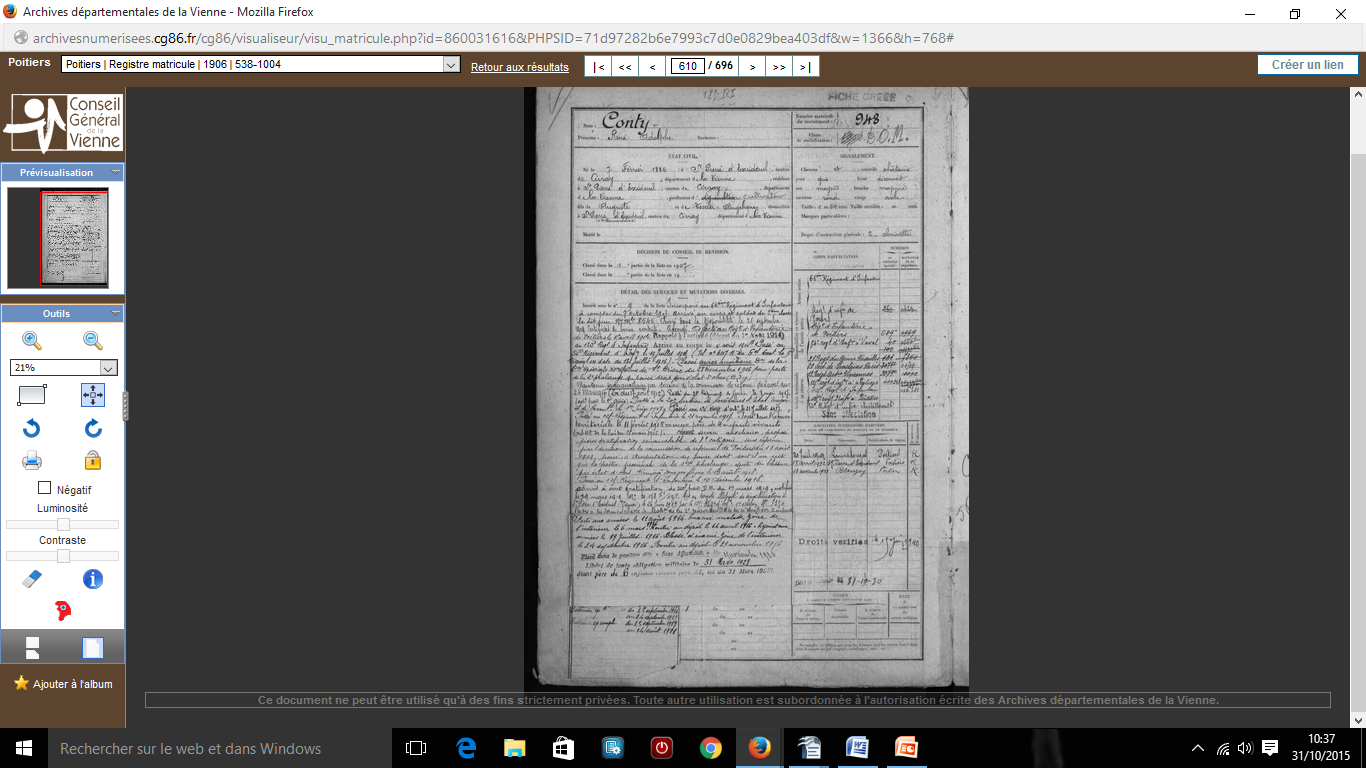 Ce sont les registres matricules de deux de mes arrières grands-parents. 
*Un registre matricule est un registre où sont répertoriés tous les hommes après avoir effectué leur service militaire.

Le premier a été effectué en 1906 et le second en 1903 et ils viennent respectivement  des archives départementales de la Vienne et des archives départementales des Deux-Sèvres.
Nom: Conty
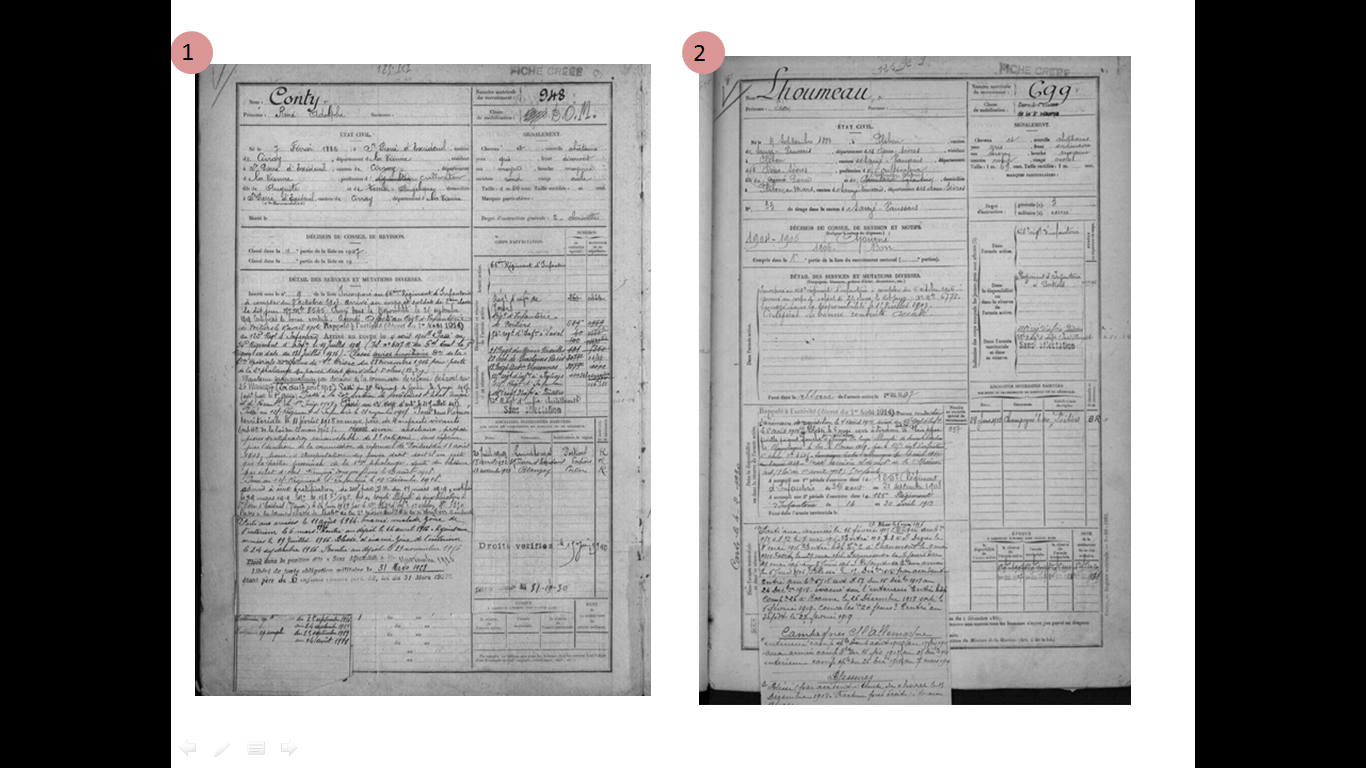 Numéro matricule; chaque homme se voyait attribuer un numéro matricule différent
Description physique de l’individu
Compte-rendu des services et des mutations, ainsi que des éventuelles blessures, depuis le service militaire, jusqu’à la fin de la « carrière militaire » de l’individu.
Analyse des mutations et des services effectués :
René Adolphe Conty, a été muté dans l’infanterie, de 1914 à 1916. Puis, il a perdu la deuxième phalange du pouce droit à cause d’un éclat d’obus en 1916 et a été placé dans le service d’auxiliaire. Et, le 21 Juillet 1917, il a de nouveau été à l’infanterie: au 13eme régiment. 

Léon Lhoumeau, a été ajourné au service militaire deux fois, car considéré comme trop faible. Puis, en 1914 il est conducteur d’animaux réquisitionnés et cela durant toute la guerre. En 1916, à Verdun il est blessé au poigné gauche par un éclat d’obus. Il reprend son activité et se blesse de nouveau par accident, en tombant de cheval en Novembre 1918.
En quoi cet ensemble documentaire est-il révélateur de la guerre ?
Cet ensemble documentaire confirme le fait qu’en 1914, au début de la guerre tous les hommes sont mobilisés, même ceux qui avaient été ajournés en raison de faiblesses. De plus, certains hommes sont mobilisés pour l’infanterie, au front, mais d’autres le sont pour réaliser d’autres services.Et, chaque ménage en fonction de ses possessions doit fournir des animaux ou autres choses utiles à la guerre. Cela montre bien la part rurale de la guerre.
Par ailleurs, le registre matricule montre bien l’organisation militaire de l’époque. En effet, chaque homme âgé de plus de 20 ans possède un numéro et on remarque que la description physique en haut à droite est d’une grande précision: il y a la forme du menton, du visage, le type de front et de bouche, la taille, la couleur des yeux, des cheveux et des sourcils…
Quel questionnement formuler pour en permettre l’analyse ?
En quoi les registres matricules sont-ils révélateurs de l’amplitude et de l’organisation de la première guerre mondiale ?